WHY PALESTINE MATTERS
The Struggle to End Colonialism
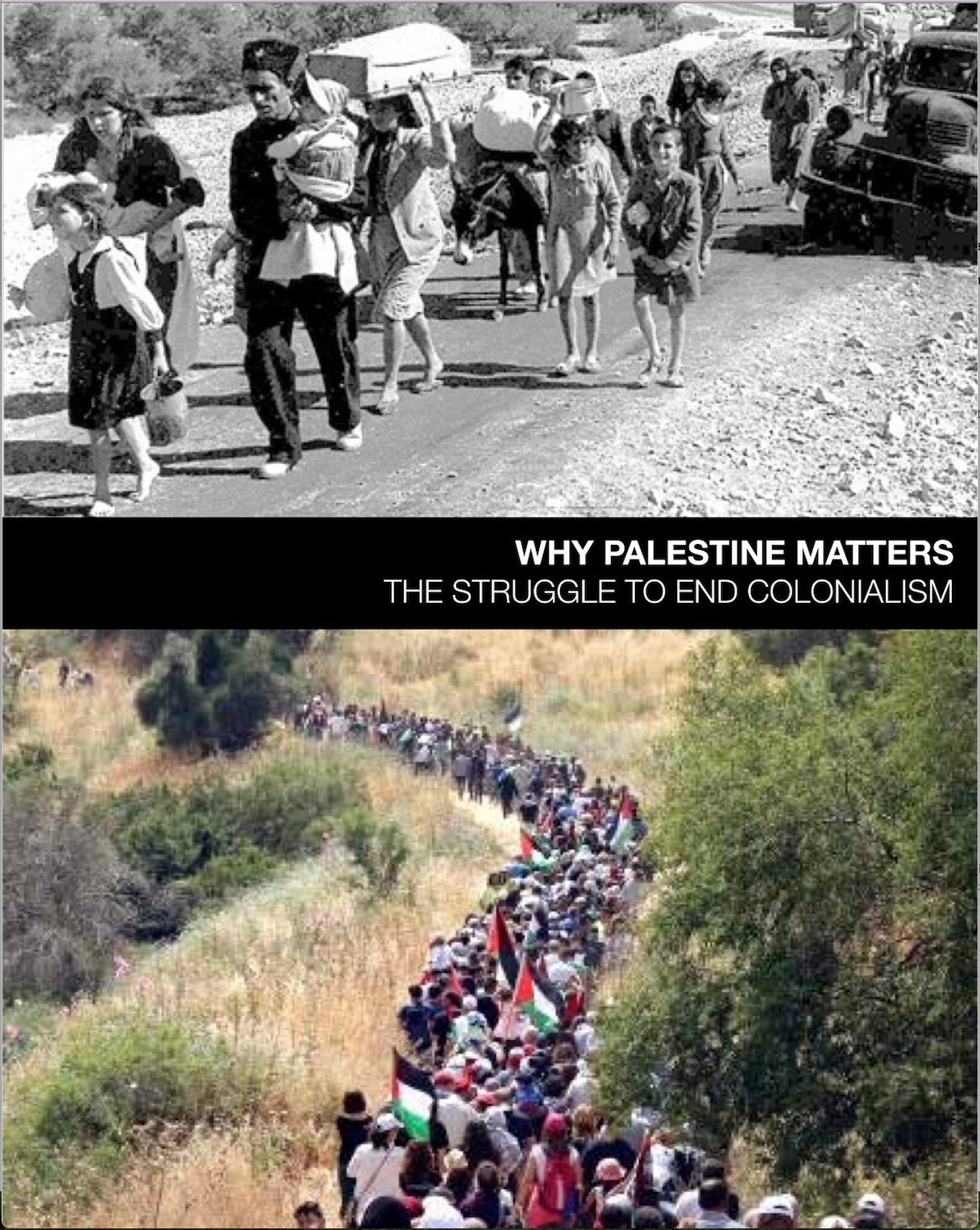 A 5-week course 

Facilitated by
Week Five
International Law
and Equal Rights
Foreward 
by Richard Falk
and
Epilogue 
by Jonathan Kuttab
OUTLINE
Welcome/Debrief
International Law – Richard Falk	 
Jonathan Kuttab 					
Reflections
Solidarity, support, commitments
Evaluations
Milestones 
in 2017
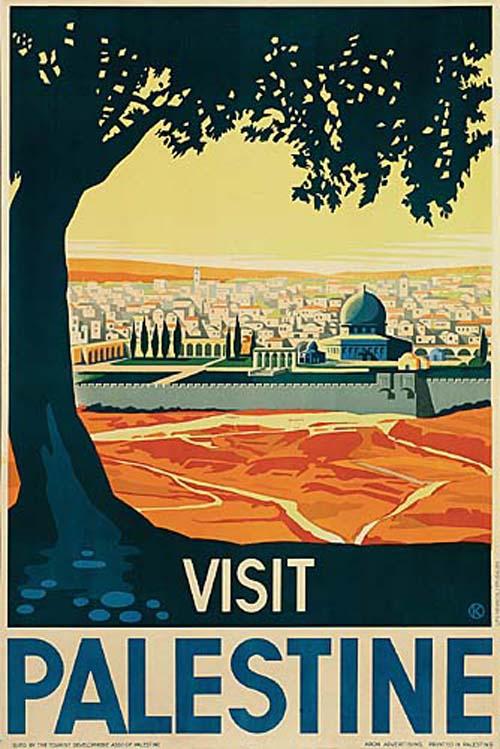 100th anniversary of Balfour Declaration
UN General Assembly Resolution 181, partition and Jerusalem (over 70 years.)
Israeli military occupation of West Bank, East Jerusalem, and Gaza Strip since 1967 War.
INTERNATIONAL LAW
Right of a people to self-determination
1966,  Article 1 of UN Human Rights Conventions
Acquisition of territory by force illegal
Security Council Resolution 242 
withdrawal from territories
Fourth Geneva Convention Relative to protection of Civilian Persons in Time of War forbids collective punishment
Right of Return
Crime of Apartheid, 1973 Colonial rule and settlement became illegal
Falk on why 
2-state solution 
never came about
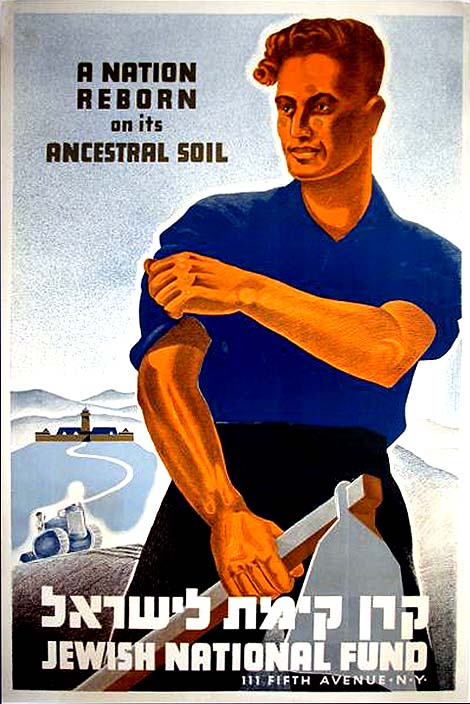 The main leaders of the Zionist movement never accepted the approach that their political leaders publicly endorsed.
Policies/Actions to Restore Justice
Self-determination for all
Dismantle structures of domination and discrimination
End apartheid
Any legitimate state(s) must not be ethnic or religious
Equality under the law; uphold human rights
Negotiation by parties involved, not imposed from outside
Richard Falk
Discuss the facts and ideas
in Falk’s Foreward
in light of 
Israel’s 2018 
Nation-State Law.
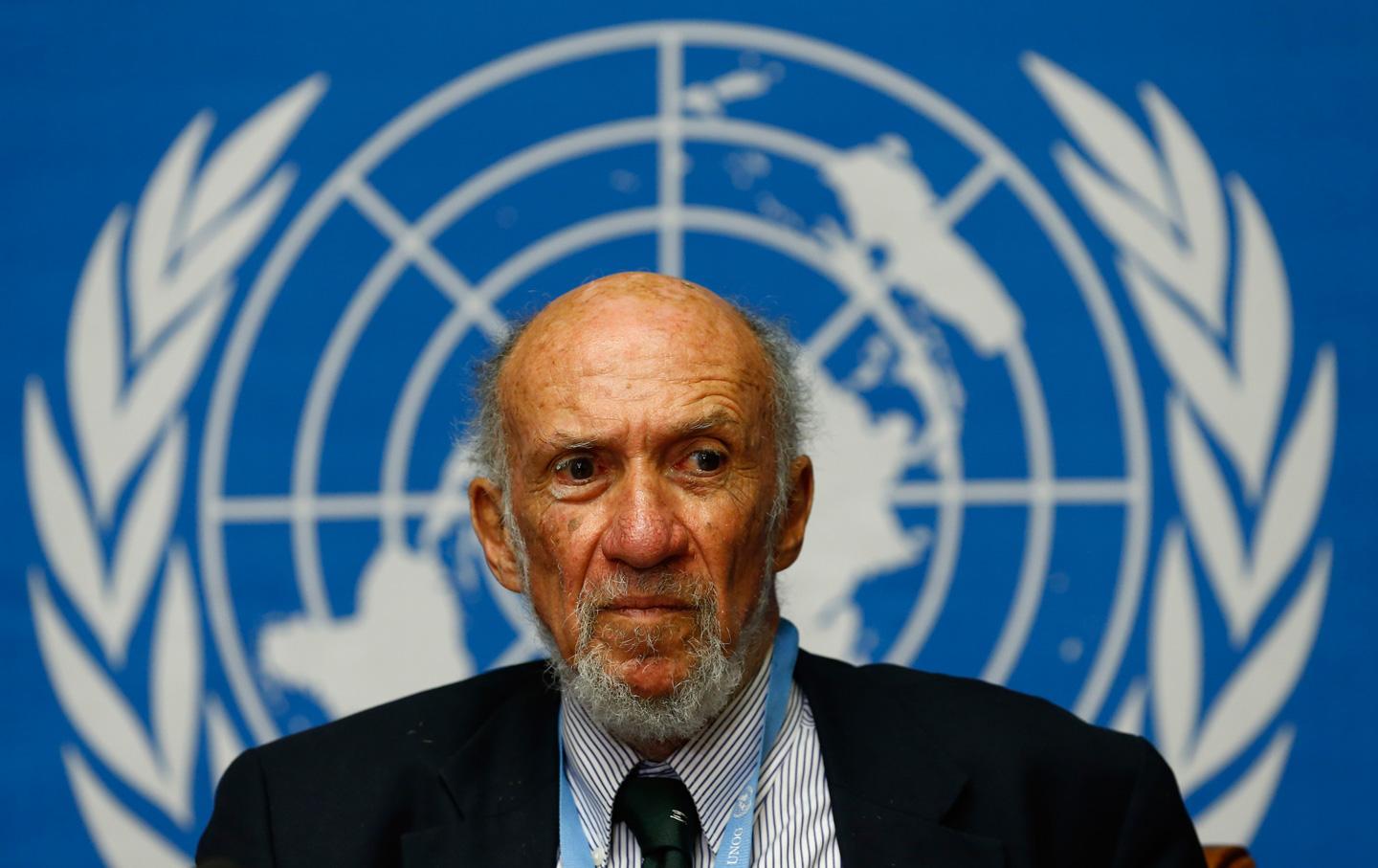 KUTTAB’S PROPOSED OPTIONS
End the Siege of Gaza
Abandon Palestinian armed resistance
Acknowledge Palestinian humanity
End arbitrary actions and systems that subjugate Palestinians
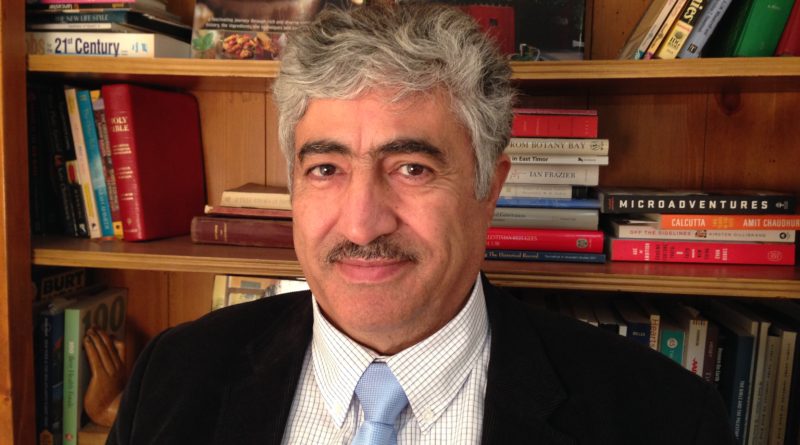 Kuttab:Israel c(sh)ould immediately...
Grant Palestinians permission to build in Area C, control of zoning and planning
Create legislative and constitutional demands for equality
Same law for all; civilian not military courts
End administrative detentions and release detainees
End restrictions on normal movement of goods and services between Israel and West Bank, and Gaza and West Bank. 
Remove all barriers and checkpoints within the WB, allowing movement of persons and goods
Discuss your reactions to the options 
and proposals Kuttab suggests:
Would you add/ omit anything from his lists?
Discuss the reasonability of his ideas?
What is the impact of his positivity?
How would implementation of his ideas change the narrative of settler colonialism?
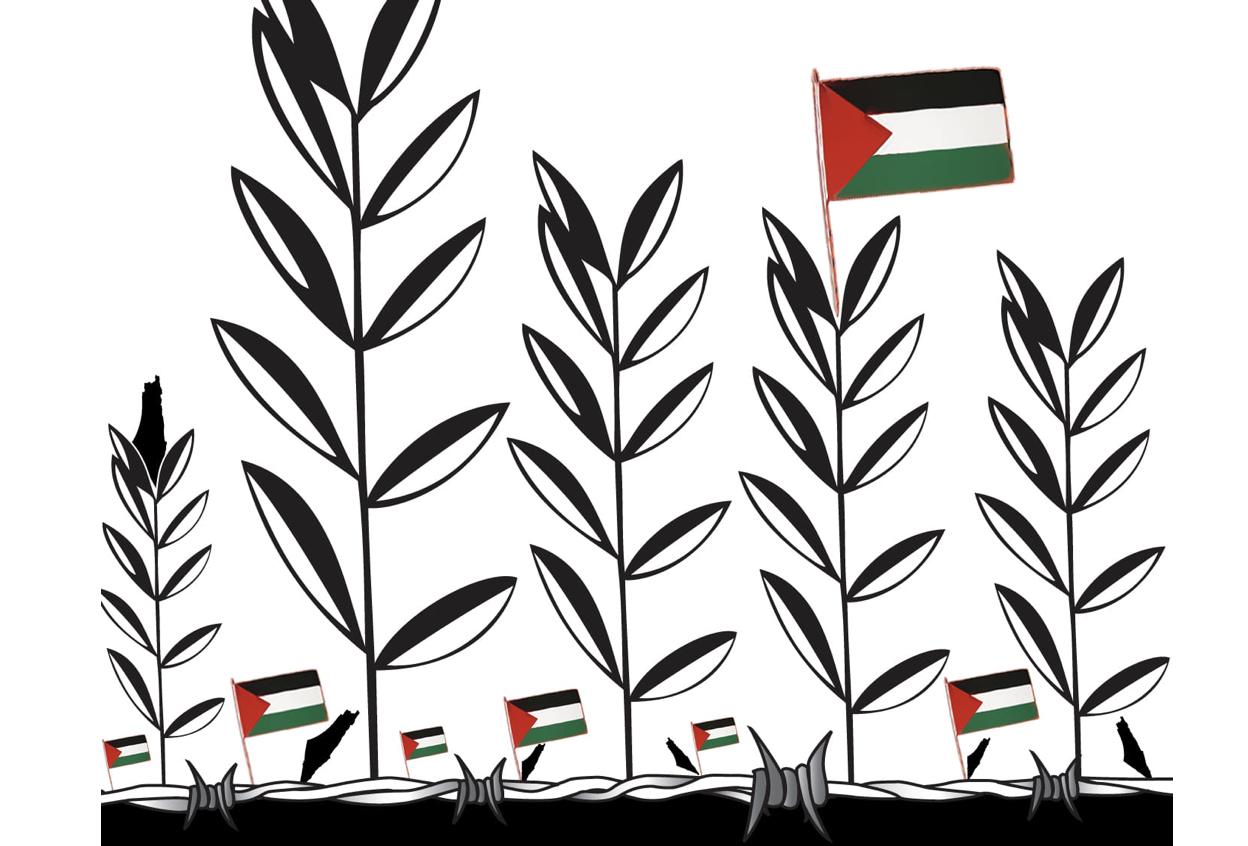 Angela Davis
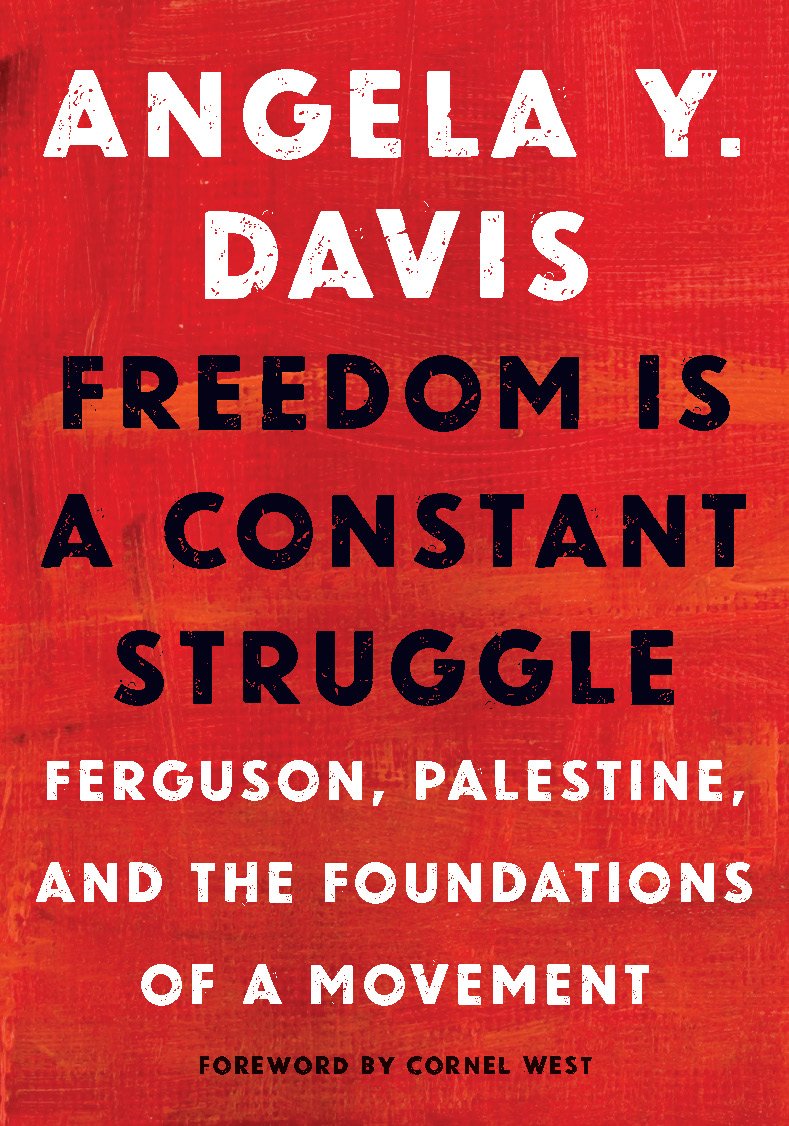 “Palestine
 is at the forefront
 of the collective struggle.”
page 79 in WPM
Palestinian resistance 
is connected to the 
Movement for Black Lives
and the struggle for 
justice and dignity.
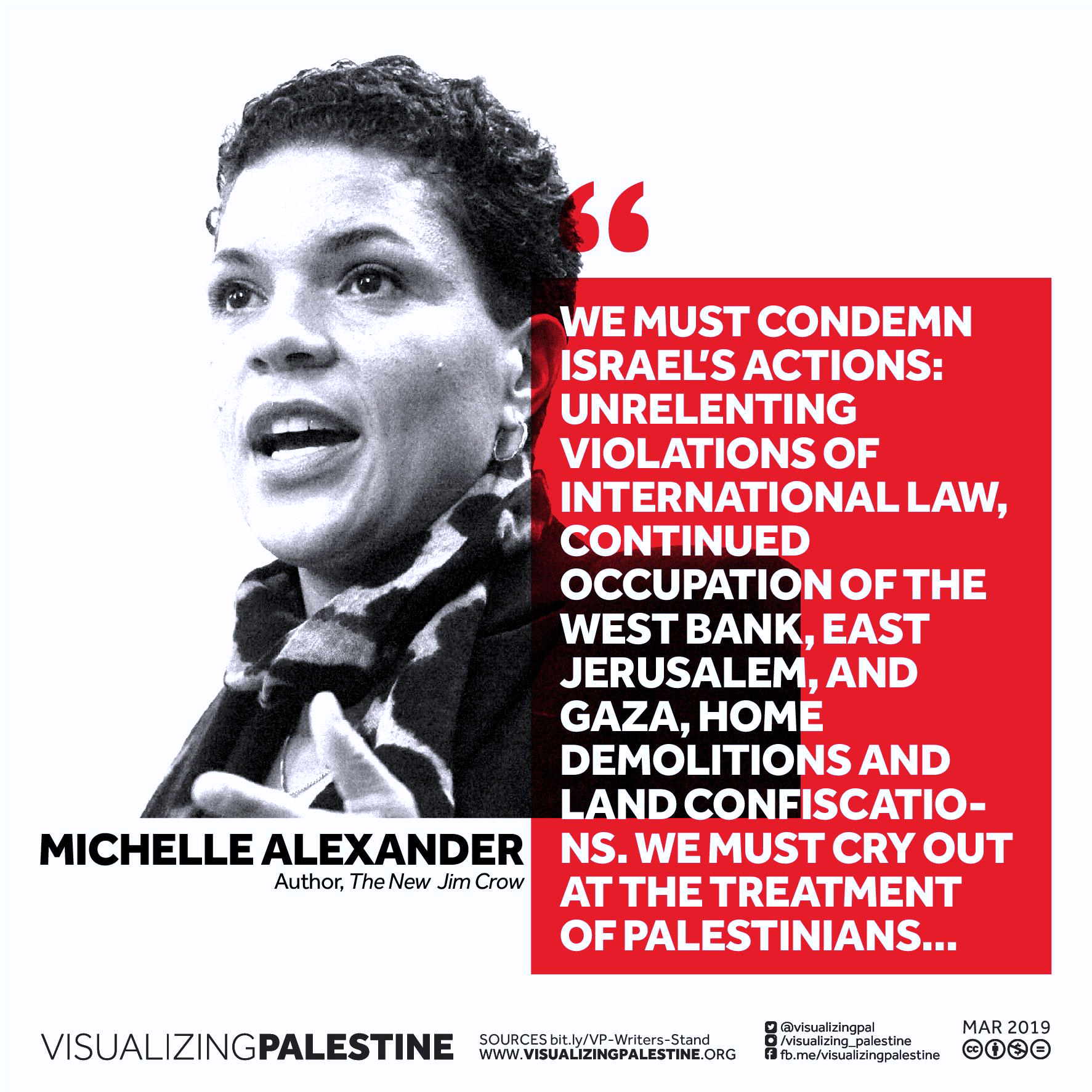 REFLECTION
“In this new year, I aim to speak with greater courage and conviction about injustices beyond our borders, particularly those that are funded by our government, and stand in solidarity with struggles for democracy and freedom. My conscience leaves me with no other choice.”		
			
~Michelle Alexander,  NY Times Op-Ed
author, The New Jim Crow
REFLECTION
The personal impact of this class…

Intersections of which I have become aware include…

How I will show support and solidarity going forward…
[Speaker Notes: We’re going to begin with a music video and some images.  Please use this time to reflect on the the previous four weeks, the impact of the class…What stands out?]
PLAY VIDEO
FLY LOVE, Rim Banna
Chapter 7
Closing the Circle
Tonight I make a personal commitment of solidarity and support to…
Please complete and return 
		
CLASS EVALUATIONS
PLAY VIDEO
personal reflection
“WE ARE THE WORLD” 
in Epilogue videos
Thank you
for being part of this journey.

May we all go forward in 
solidarity and strength!